Kai kurios Lietuvos upės
Skirta pasaulio pažinimo pamokai.
Matematikos pamokai, temai „Statistikos užduotys“.
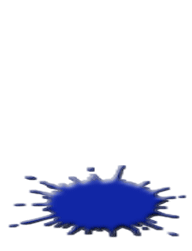 Nemunas
Ilgis 937,4 km Nemunas prasideda Baltarsijoje, 45 km į pietus nuo Minsko.
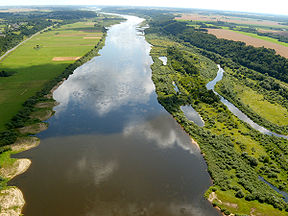 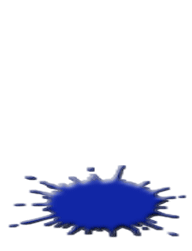 NEris    Ilgis 509 km  Lietuvoje – 228 km
Neris (Baltarusijoje vadinama Vilija)
Ties Kaunu įsilieja į Nemuną.
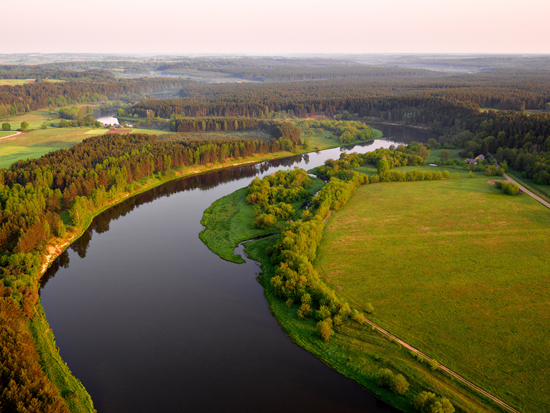 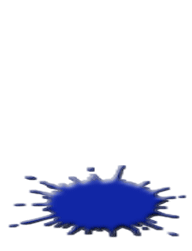 Minija
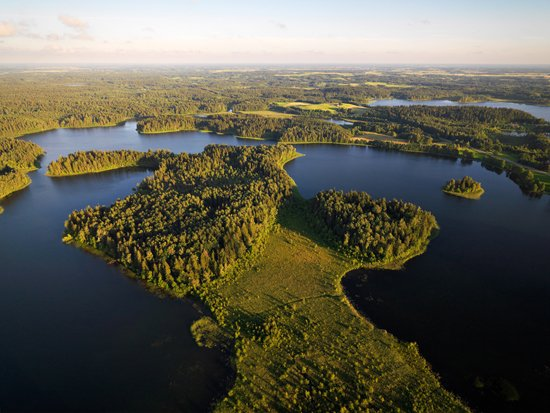 Ilgis 201,8 km
Merkys
Merkys – dešinysis Nemuno intakas, didžiausia pietryčių Lietuvos upė. Upės visas ilgis – 203 km, iš jų Lietuvoje – 185,2 km, teka Šalčininkų, Varėnos rajonų savivaldybių teritorijomis ir Baltarusijos (Ašmenos rajono) teritorija.
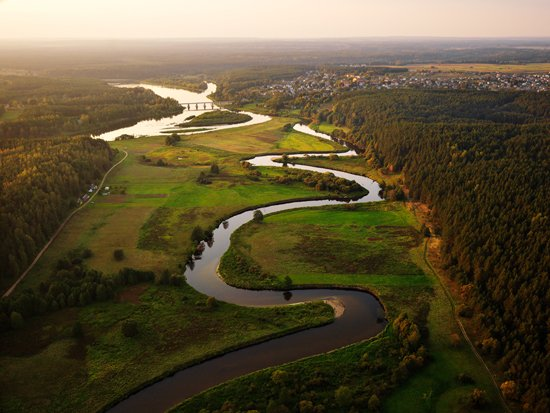 Nevėžis
Ilgis 209 km
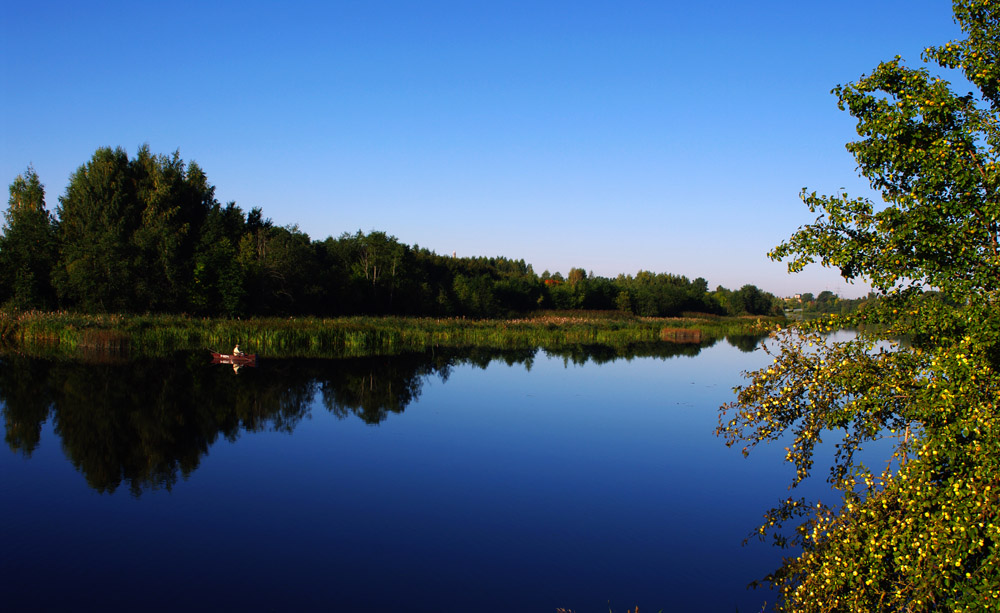 Šventoji
Šventoji – upė Rytų Lietuvoje.  Ši upė taip pat yra ilgiausia, kuri teka vien tik per Lietuvos teritoriją.   Ilgis 246 km.
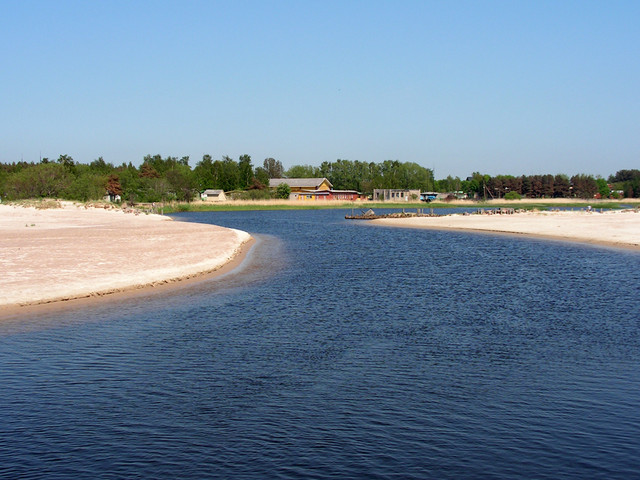 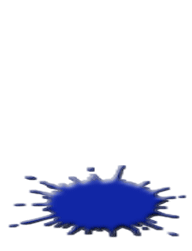 Šešupė                     Ilgis 297,6 km
Šešupė – upė, tekanti Lenkijos, Lietuvos ir Kaliningrado srities teritorija, kairysis Nemuno intakas.
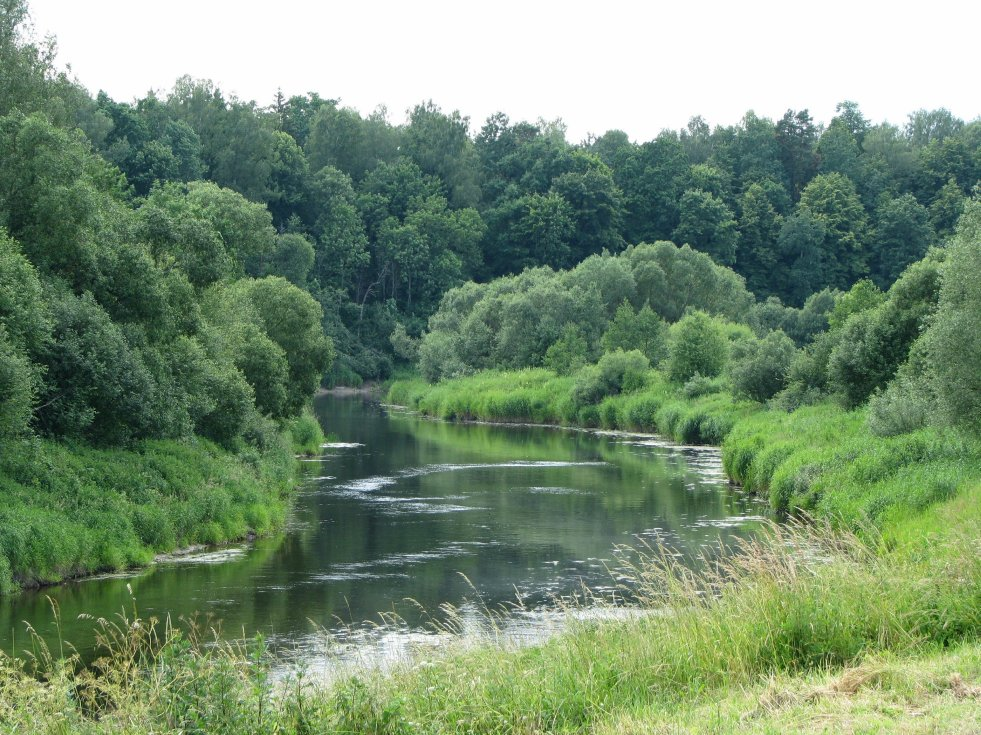 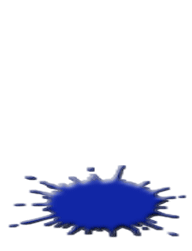 Venta
Ilgis 343 km Venta - šiaurės vakarų Lietuvos ir Latvijos vakarų upė. Įteka į Baltijos jūrą ties Ventspiliu.
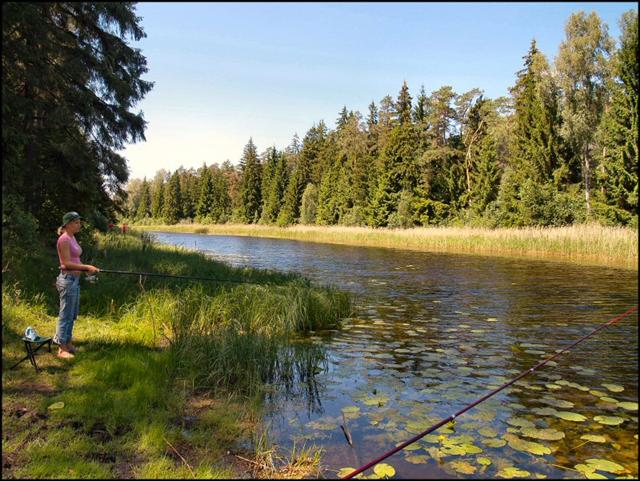 Bartuva
Ilgis 103 km
Bartuva (latv. Bārta) – upė vakarų Lietuvoje ir Latvijoje.  Aukštupys yra Plungės rajone, 3 km į šiaurę nuo Platelių ežero. Tekėjimo kryptis į šiaurės vakarus, teka pro Skuodą, po to kerta Lietuvos-Latvijos sieną, o paskui įteka Liepojos ežerą (siejasi su Baltija)
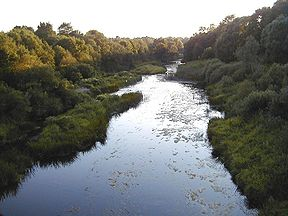 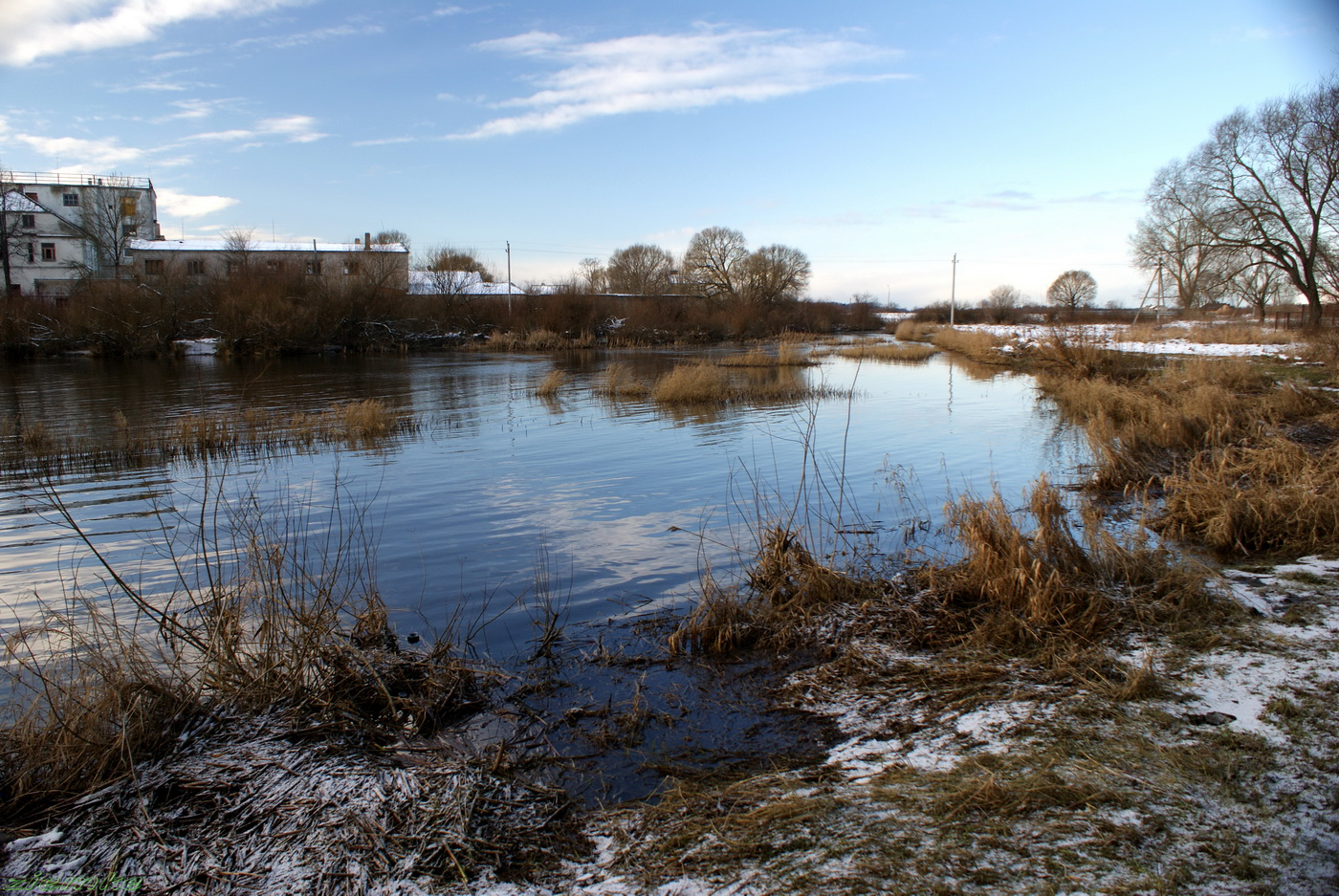 Bartuvos upė Skuode
Bartuva Latvijoje
Guntinas (Luoba)
Guntinas – upelis šiaurės vakarų Lietuvoje, Skuodo rajono savivaldybės teritorijos šiaurinėje dalyje 
lgis 19,3 km
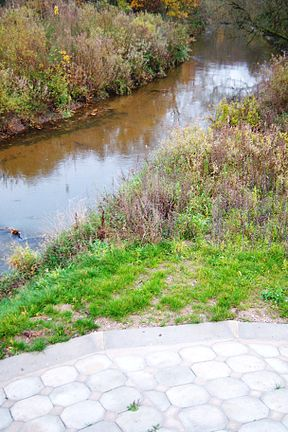 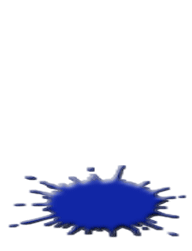